АРТИКУЛЯЦИОННАЯ ГИМНАСТИКА для мальчиков  с машинками
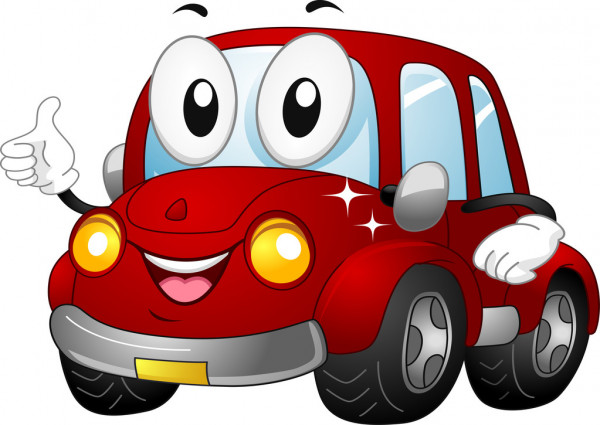 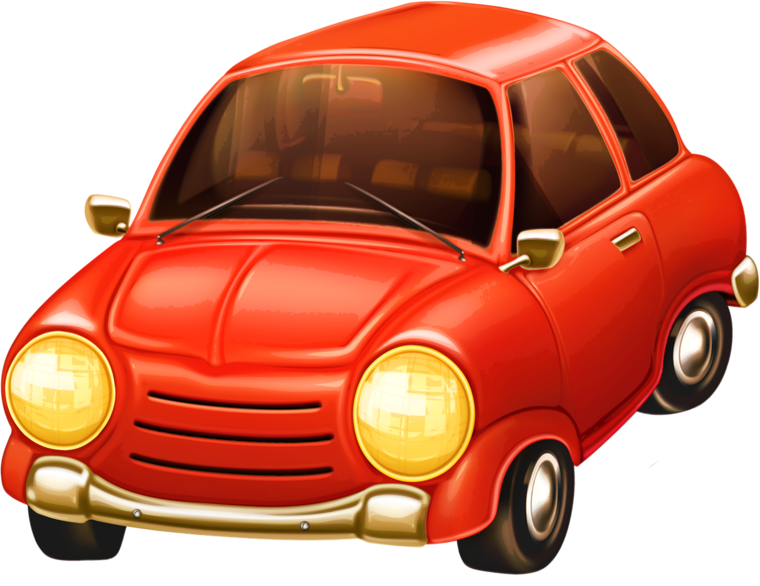 Уважаемые родители!Предлагаем Вам провести артикуляционную гимнастику вместе с детьми. Занятия артикуляционной гимнастикой позволят детям научиться говорить правильно, чётко и красиво.(Упражнения выполняйте перед зеркалом. Помните, что ежедневными упражнениями вы помогаете ребенку достичь правильного звукопроизношения).
Упражнение № 1 
«Улыбка – хоботок»
Улыбнуться без напряжения так, чтобы были видны передние  верхние и нижние зубы.  
Вытянуть сомкнутые губы вперед «трубочкой».  
Выполнять упражнение 
с переключением 
«улыбка-хоботок» 
под счет  от 5 до 10.
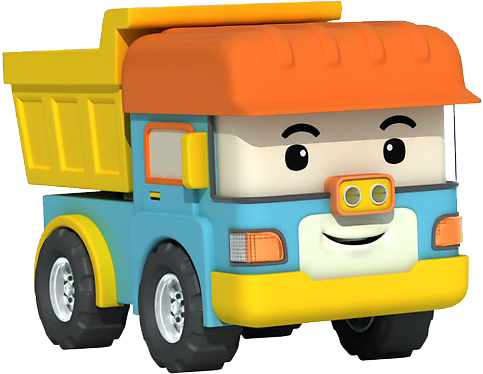 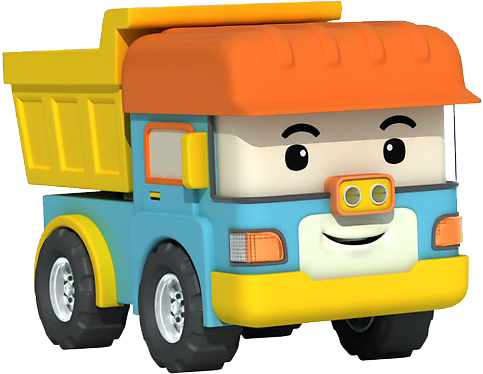 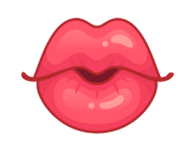 Упражнение № 2 
«Лопатка»

Улыбнуться, приоткрыть рот, положить широкий передний край языка на нижнюю губу.
Удерживать его в таком положении  
под счет  от 5 до 10.
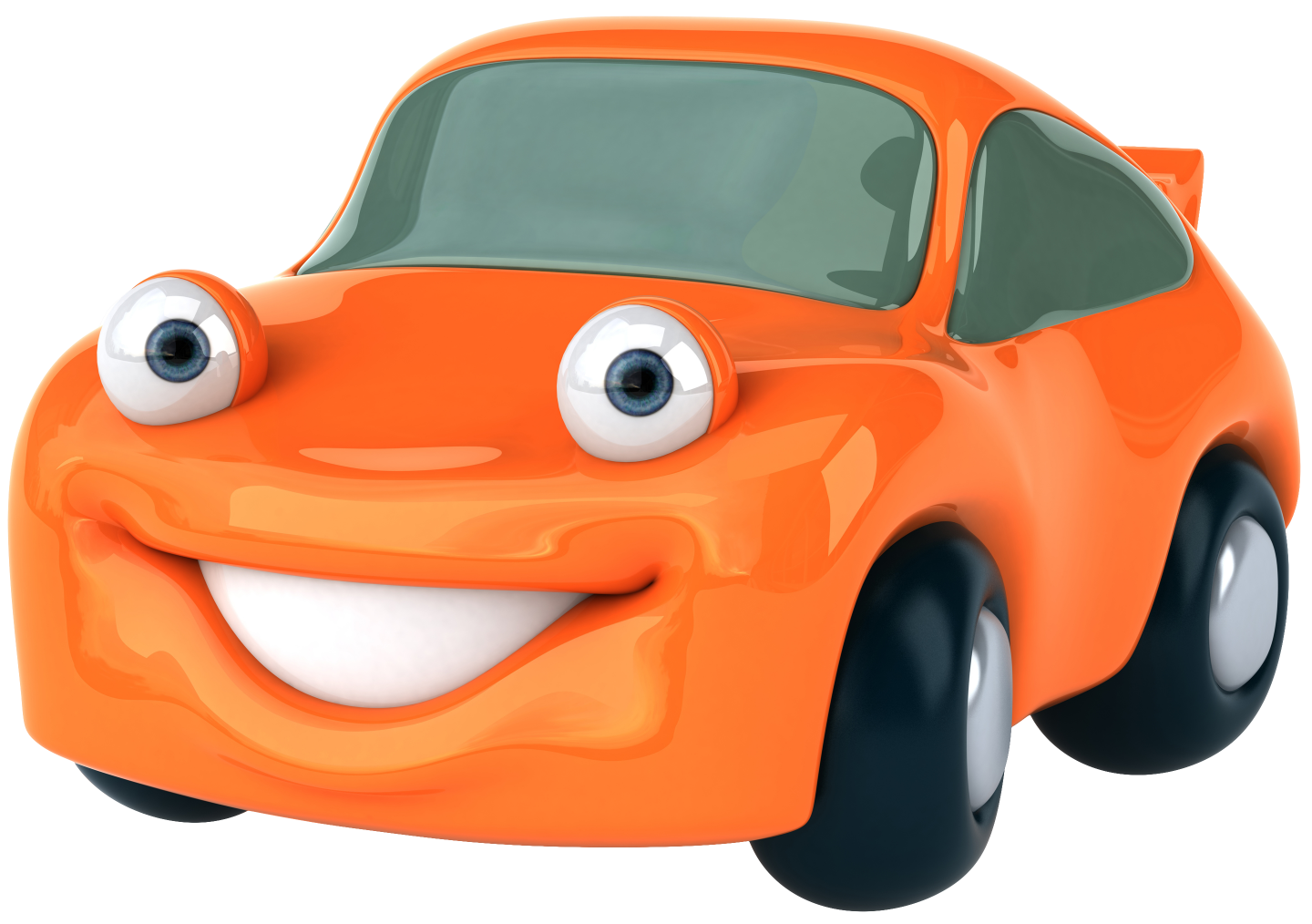 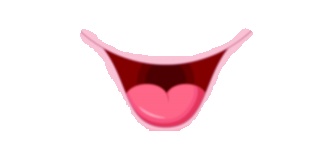 Упражнение № 3 
«Часики»
Улыбнуться, приоткрыть рот, высунуть язык как можно дальше и производить им плавные движения от одного уголка рта к другому.
Выполнять упражнение 
под счет  от 10 до 15.
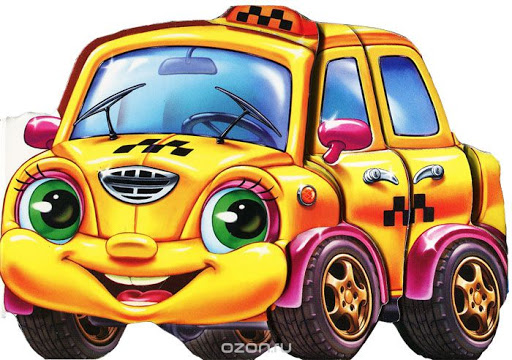 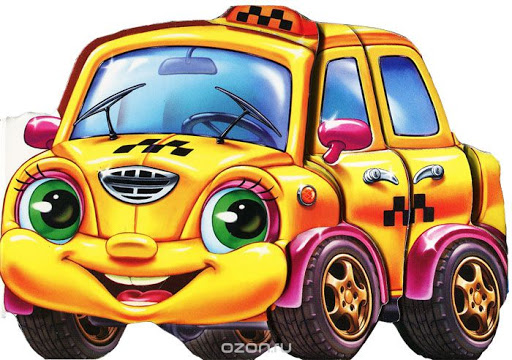 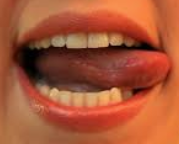 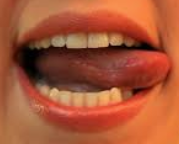 Упражнение № 4
«Маляр»
Улыбнуться, открыть рот и «покрасить» кончиком языка твердое небо («потолок») , делая движения языком вперед-назад 
Выполнять упражнение 
под счет  от 5 до 10.
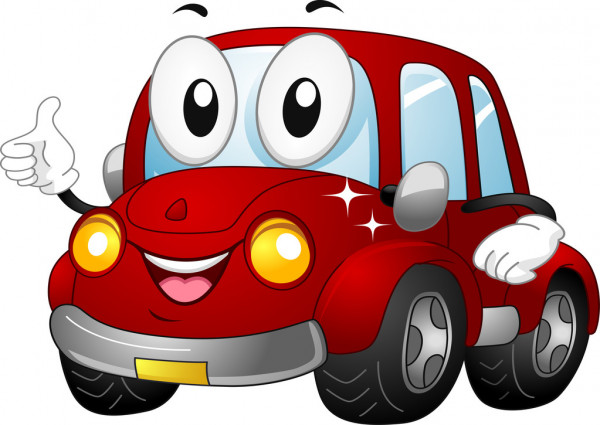 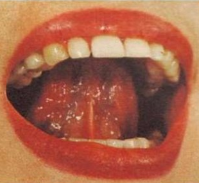 Упражнение № 5
«Качели»
Улыбнуться,  приоткрыть рот, поднять язык за верхние зубки и плавно опустить за нижние зубки.
Выполнять упражнение под счет  от 5 до 10.
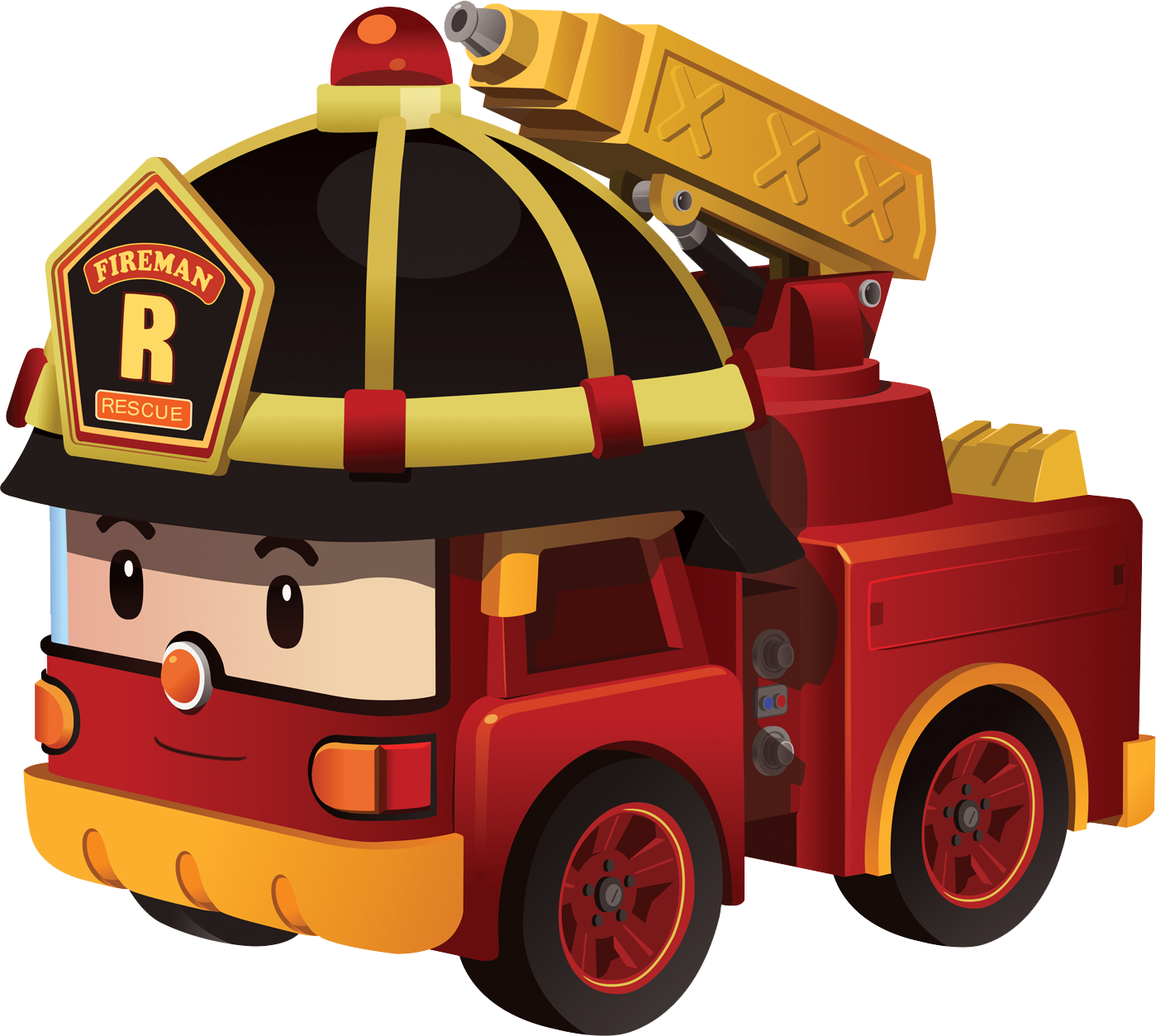 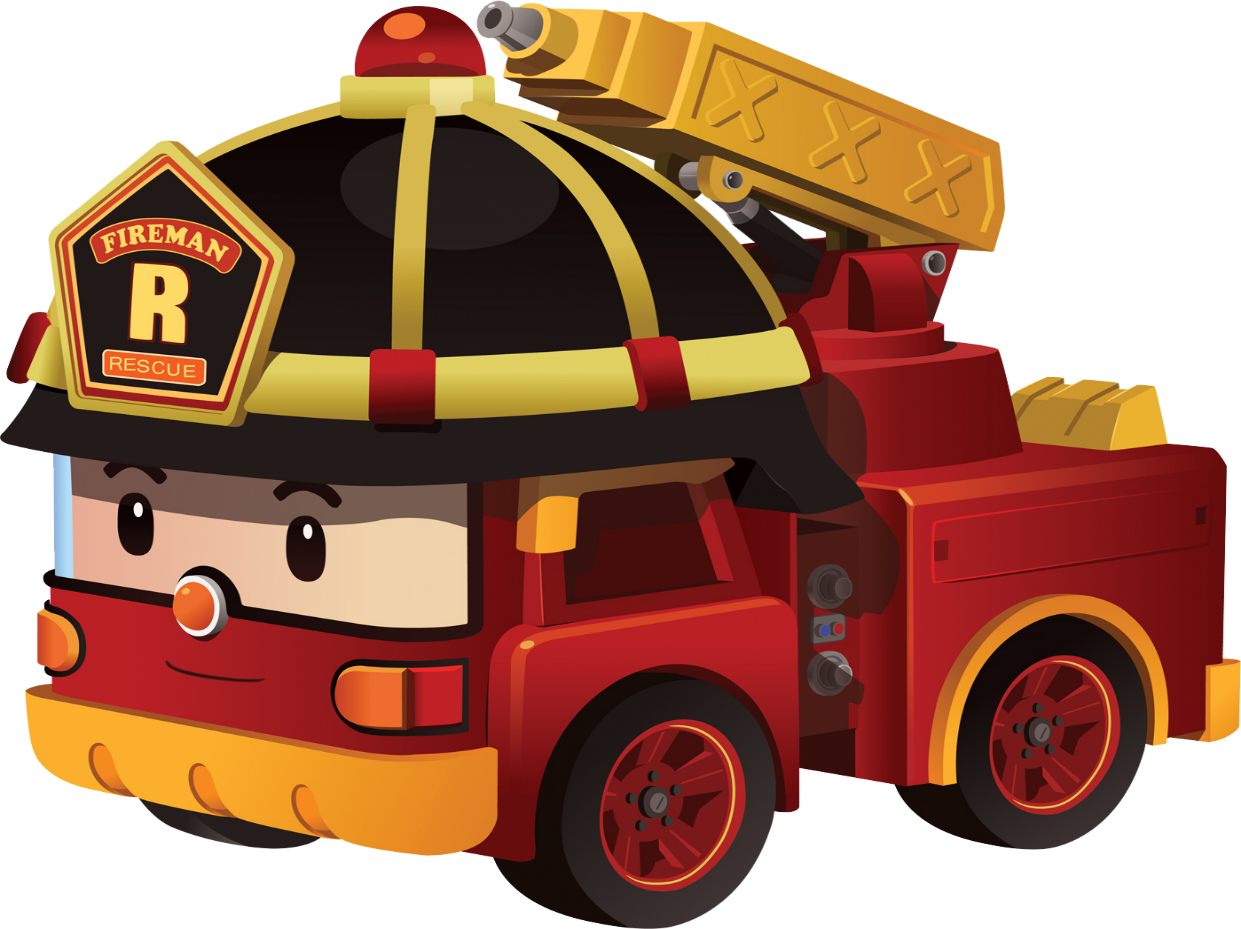 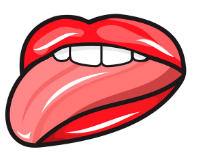 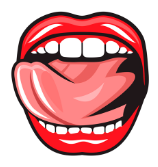 Упражнение № 6
 «Чашечка»
Улыбнуться, открыть рот, широкий язык  и  боковые края языка поднять в форме чашечки.
Удерживать его в таком положении  
под счет  от 5 до 10.
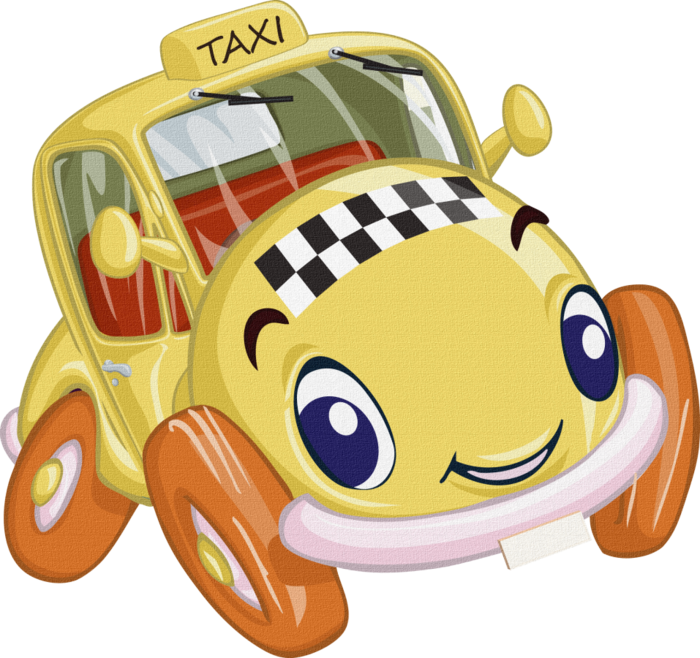 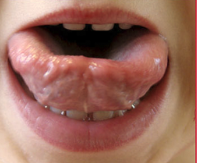 Упражнение № 7
 «Лошадка»

Улыбнуться, открыть рот и пощелкать кончиком языка  («лошадка цокает копытами») .
Выполнить упражнение  сначала 
в медленном темпе, 
затем темп ускоряем.
-    Нижняя челюсть при выполнении упражнения остается не подвижной.
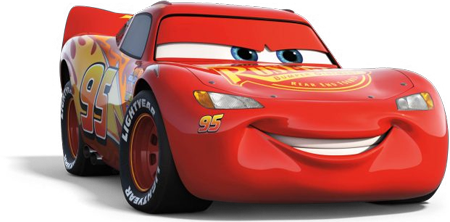 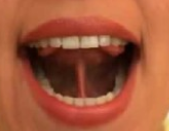 Упражнение № 8
 «Грибок»

Улыбнуться, приоткрыть рот, присосать широкий язык всей плоскостью к небу и открыть рот.
Удерживать его в таком положении  
под счет  от 5 до 10.
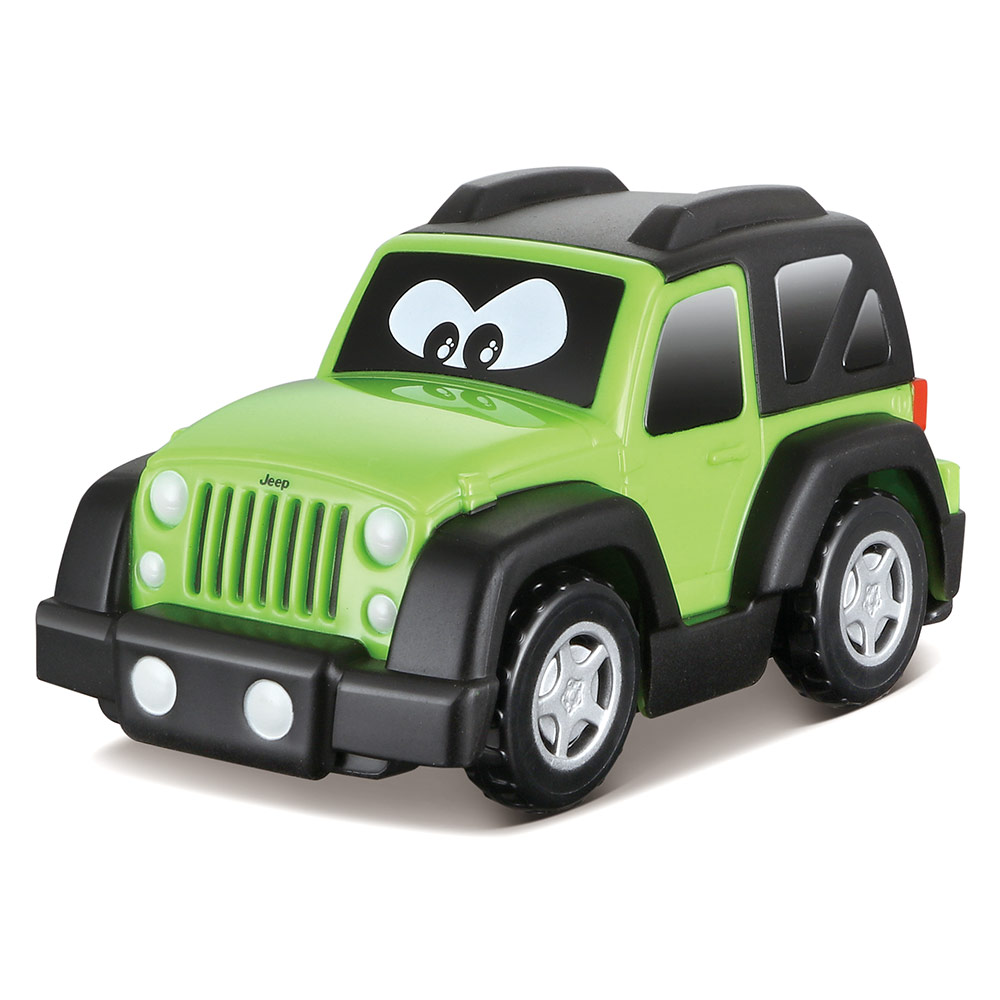 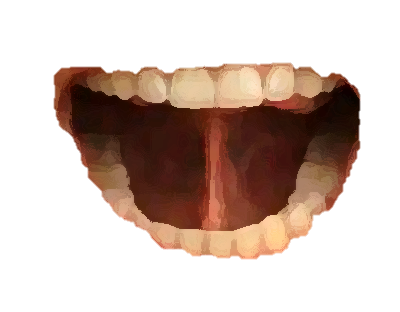 МОЛОДЦЫ! У  Вас  все получилось!
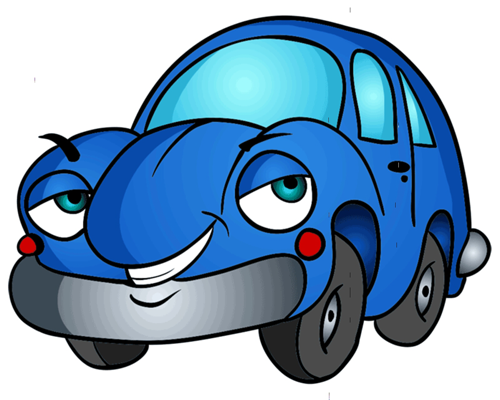 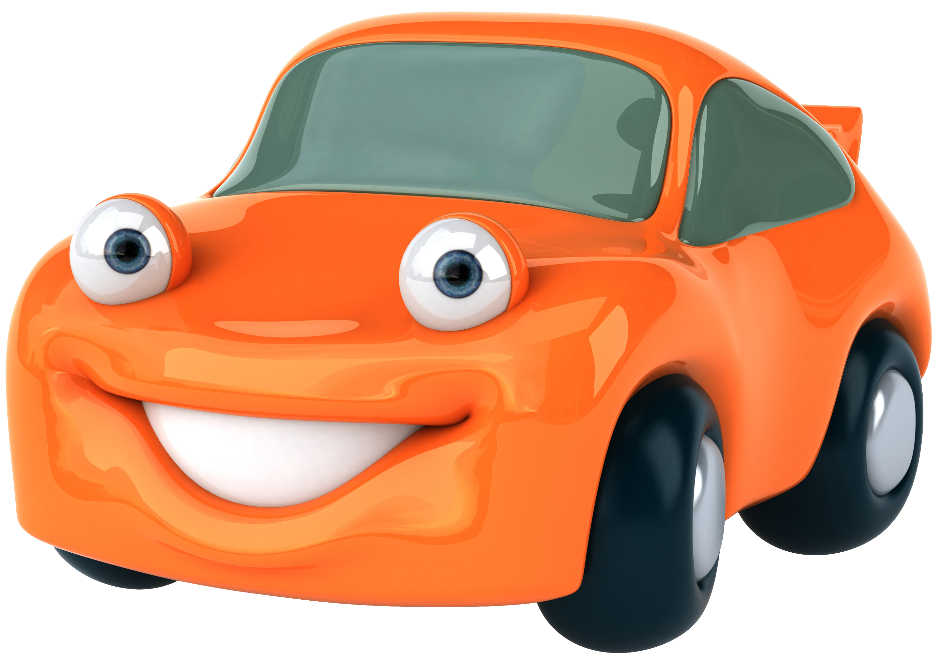